1
HELPPARI-VERKSAMHETEN
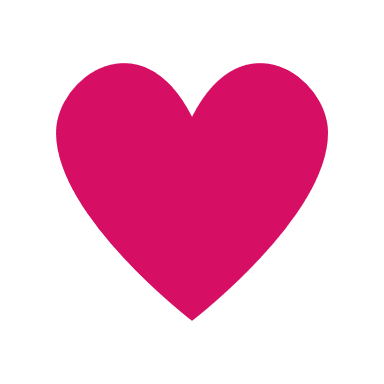 Marika porentola
9/2022
Ansvarig arbetscoach
Helppari – verkstaden har specialiserad sig på att hjälpa unga och vuxna Vasa bor som är utanför arbetslivet och/eller i fara för marginaliseringVerksamhetens mål är att förbättra stöd för vardagen och arbetslivsfärdigheter så att kunden framskrider till andra sysselsättnings främjande service strukturerat och med stöd. Man erbjuder konstant sakkunig stöd för alla som har ökat behov av stöd
2
Service erbjuds i dag: (kunder/verksamhetsdagar till  31.8.2022)Rehabiliterande arbetsverksamhet (20/536)Olika arbetsprövningar t.ex. (18/426)	- kartläggningsperioder av arbetsförmåga från försäkringsbolagen	- TE-servicens arbetsprövningOlika arbetspraktiker t.ex. (10 personer)	- praktiker för ungdomar och vuxna som studerar i olika stadier	- olika praktiker där man kartlägger karriärvalUtmanande lönestöd sysselsättning (3/402)	- t.ex. förlikt sysselsatta samt andra med behov av special stöd sysselsätts till Helppari verkstaden. Om/när den sysselsattas arbets-/verksamhetsförmåga förbättras under arbetsperioden vägleder man kunden till en annan enhet inom stadenErbjuda sommarjobb för ungdomar som behöver stöd (20/ 394) inkl. arbetspraktik	-antalet ungdomar som behöver stöd ökar beständigt och trycket för att erbjuda såna arbetsplatser växer snabbtLäroavtal (2/312)	- vidare stigar för ungdomar och vuxna som haft en service men har ingen yrkesutbildning
3
4
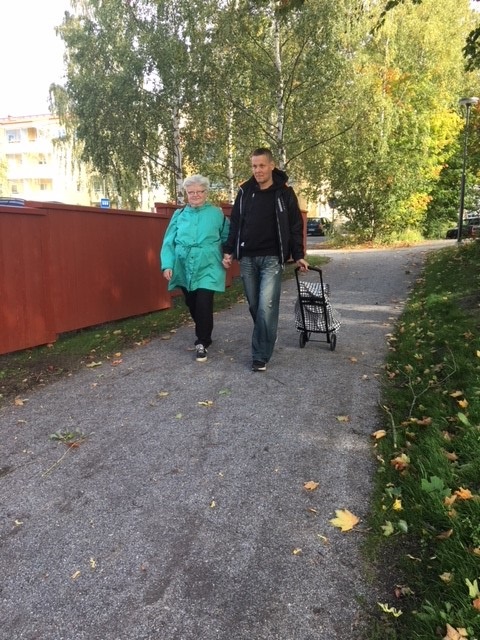 Från Helppari- verksamheten leds många till assistent verksamhet för åldringar inom en lönesubvention period och av dessa får 25%  utbildning via läroavtal som omsorgsvårdare Inom Helppari-verksamheten med lönesubvention som assisterande arbetscoach kan man studera med läroavtal till närvårade
Från Helppari till assistent – verksamhetens resultat
Rehabiliterande arbetsverksamhet och arbetsprövningar
Helppari-Hjälpare –verksamhet i senior- och åldringsboende
Hemvårdens vård- resurs  tyglas till vårdarbete
Åldringars delaktighet och möjligheten att påverka egna 
saker ökar
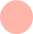 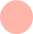 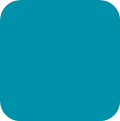 Åldringars behov av tyngre vård från hemservicen flyttas framåt
Egenvårdare får stöd och deras orkande och välmående förbättras
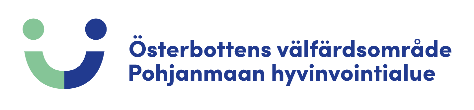 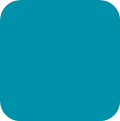 Långtidsarbetslösa blir sysselsatta
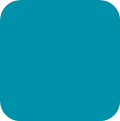 Ett medel att påverka kommunandelen för arbetsmarknadsstöd
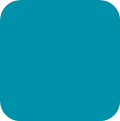 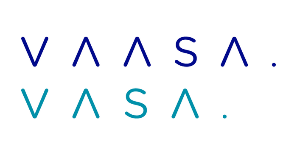 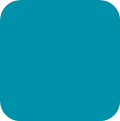 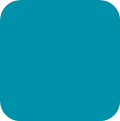 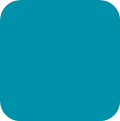 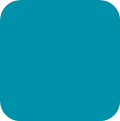 Asiakas
Efter ingrep och olyckor effektiveras och förbättras åldringars rehabilitering
Social- och hälsovårdens kostnader minskas
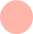 Den fysiska, psykiska och sociala verksamhets förmågan upprätthålls/ förbättras
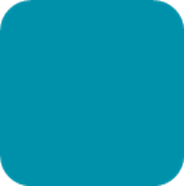 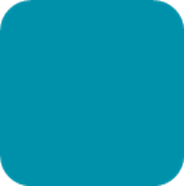 Främjande av åldringars välmående, hälsa, verksamhetsförmåga och självständigt agerande ökar
6
6
Under utveckling:	- i stället för rehabiliterande arbetsverksamhet enservice med stöd som främjar sysselsättning där man hjälper arbetslösa mot arbetslivet samt stöder utförande av studier
7
Tack!			Marika Porentola